Репродуктивное 
здоровье подростков
Докладчик:
внештатный республиканский
специалист МЗ ДНР по сексопатологии,
заслуженный врач ДНР,
профессор, д.м.н. Грачёв Р.А.

Содокладчики: Студзинский О.Г., Титухин Н.В., Такташев И.Р., Ильенко И.В.
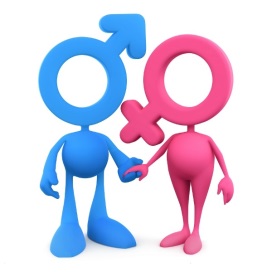 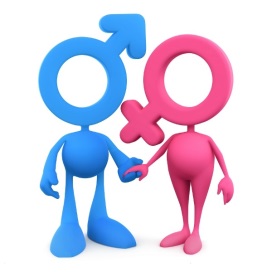 В условиях социально-экономического кризиса, низкого уровня рождаемости и высокого уровня смертности населения проблема охраны репродуктивного здоровья населения приобретает особую социальную значимость, становится приоритетной для государства.
Репродукция – одна из составляющих демографии
репродуктивное здоровье
репродуктивные потери
репродуктивный потенциал
репродуктивное поведение
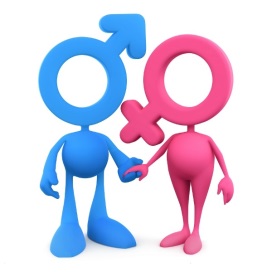 Репродуктивное здоровье - это состояние физического, умственного и социального благополучия по всем пунктам, относящимся к репродуктивной системе на всех стадиях жизни.
Забота о репродуктивном здоровье определяется как совокупность методов, способов, технологий и услуг, которые способствуют репродуктивному здоровью и благополучию путём предотвращения м решения проблем репродуктивной сферы.
Репродуктивные потери - это потери на всех этапах развития плода, причинами которых стали самопроизвольное или вынужденное (по медицинским или социальным показаниям) прерывание беременности, мертворождения, а также смерть детей первого года жизни.
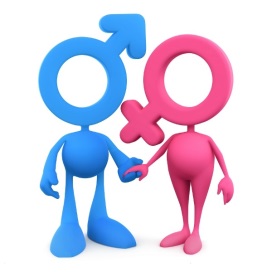 Репродуктивное поведение - это система психических состояний, действий и отношений, связанных с рождением или отказом от рождения детей любой очерёдности, в браке 
или вне его.
NB!  Репродуктивное поведение является  
социально-психологической основой рождаемости.
Репродуктивный потенциал – важнейший условный показатель, отражающий способность представителей определённого вида к размножению, выживанию и развитию 
при оптимальных экологических условиях.
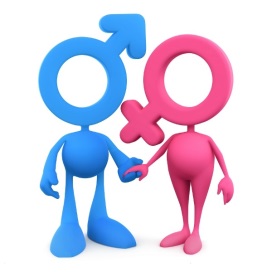 Факторы, пагубно влияющие на репродуктивное здоровье:
инфекционные заболевания (ветряная оспа, эпидемический паротит, инфекции, передающиеся половым путём, туберкулёз) 
соматические заболевания (сахарный диабет, ожирение, врождённые пороки развития, заболевания сердечно-сосудистой системы, желудочно-кишечного тракта и т.д.)
терапия лекарственными препаратами (кортикостероиды, противосудорожные средства, антидепрессанты, транквилизаторы, нейролептики, цитостатики, гормоны, нитрофураны и др.)
патология репродуктивной сферы у девушек и юношей
оперативные вмешательства при заболеваниях уретры, предстательной железы, шейки мочевого пузыря, паховой грыже, гидроцеле, варикоцеле, перекруте семенного канатика, крипторхизме и т.п.
токсическое воздействие (курение, алкоголь, наркотики, отравление ядами и токсическими веществами)
факторы внешней среды  (высокая температура, 
      ионизирующее излучение, электромагнитные поля 
      сверхвысокой частоты, травмы, стресс)
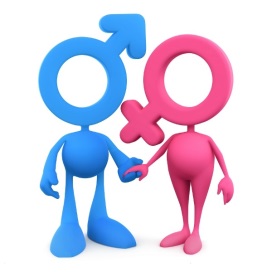 Профилактика мужского бесплодия
отказ от курения
умеренное  употребление  алкоголя 
профилактика стрессов, синдрома хронической усталости
умеренные физические нагрузки, в том числе при занятиях спортом
отказ от «сидячей» работы, длительного пользования компьютером
рациональное сбалансированное питание
избегание саун, горячих ванн
ношение свободного нательного белья
ограничение пользования мобильными телефонами
предотвращение контакта с гонадотоксинами (наркотики, химические препараты, промышленные растворители, облучение)
не злоупотреблять напитками из пластиковой тары
профилактика и своевременное лечение инфекций, передающихся половым путём
профилактика респираторных заболеваний
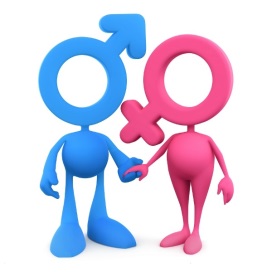 Спасибо 
за
внимание!
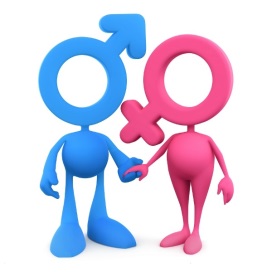